Arduino Microcontroller

 Technical Details   :     	Arduino (UNO R3) micro-controller

	• ATmega 328 CPU (“industry-standard” micro-controller CPU)
	• ?? MHz clock speed
	• 5V TTL logic levels
	• Input supply voltage:	(USB cable supplied by the computer used to program)
				(…or 7-12VDC supplied by a battery, for field use)
	• General-purpose Input/Output (GPIO) pins:
	   (14 digital I/O pins including 6 PWM, 6 Analog inputs [10-bit])
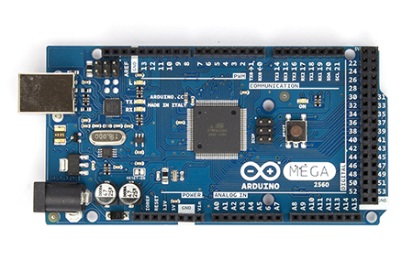 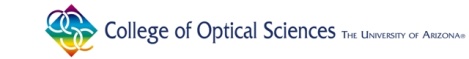 Arduino Microcontroller 

”Pluses/Minuses”   :   	Arduino (UNO R3 or the MEGA) micro-controller

	+  currently used by many ENGR 498 UA Sr. Design teams
	+  ”dirt cheap!!” ($15-$20)
	+  easy-to-use (free) Integrated Development Environment (IDE)
	+  extensive software support   www.arduino.cc / Learning / Reference
	+  HUGE collection of Arduino libraries on-line (used to control things!)
	+/-  programmed using C++ (most commonly-used computer language)

	+  Arduino computer can be used “stand-alone” (unplugged from laptop)
	+  connects to a (cheap!) 2-line LCD display to monitor/display data
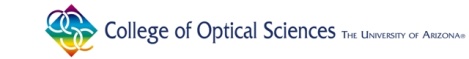 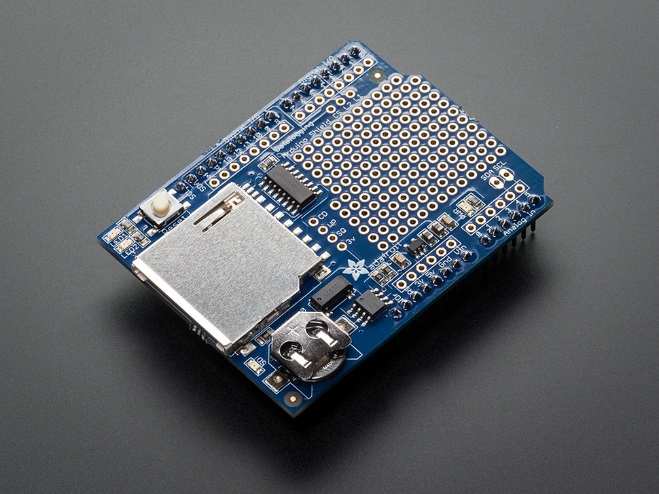 Data Logging

 Technical Details   :    	Data Logging shield

	• $19.95 (www.adafruit.com)
	• on-board SD (or SDHC) Memory Card slot
	• on-board Real Time Clock (RTC)    [DS1307 clock chip built-in]

”Pluses/Minuses”   :   	Data Logging shield
	+  no need to “wire up” a circuit…everything on the shield
	-   no need to “wire up” a circuit…(nothing learned about electronics)

	+  SUPER EASY to program and use:
		- store data on the SD card
		- read the current date/time from the RTC
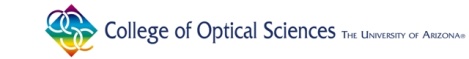 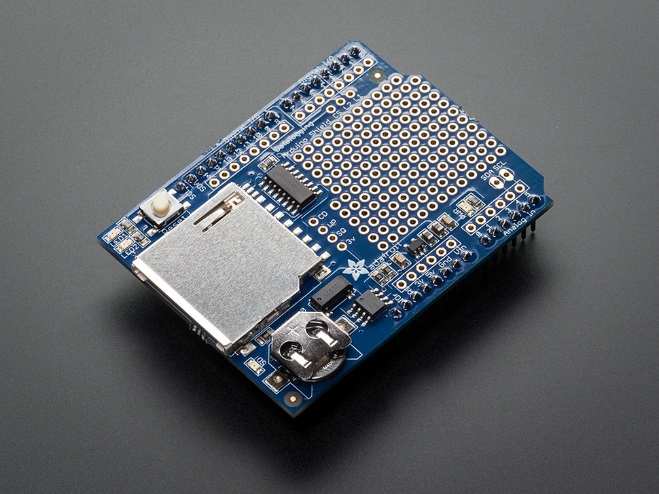 Data Logging

 Digital Sampling   :

	• Arduino has a built-in Analog-to-Digital converter
	• “A/D converter” or “ADC”
	• 10-bit resolution = 210 = 1024 number of possible digital output values
	• Input range of analog voltages gets “mapped” into these possible outputs
	• Output digital values  range from 0 - 1023

	• Use the analogRead(pin) function
		- returns an integer (0 to 1023)
	• The input range of analog voltage is set using the analogReference() function
		- analogReference(DEFAULT)     default value of 5V
		   (no need to actually use this command)
		- analogReference(EXTERNAL)  voltage applied to the AREF pin 
						(0 to 5V ONLY)
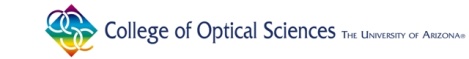 Motors
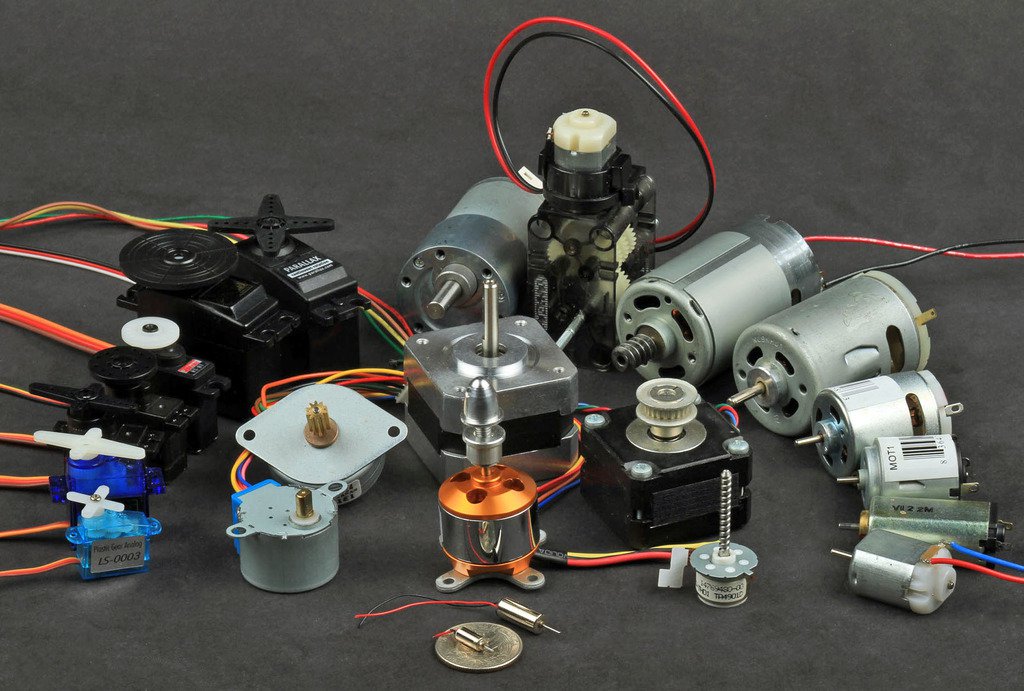 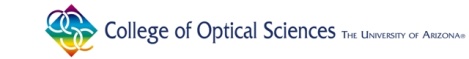 Brushed DC Motors

 Technical Details   :   	
	• controlled by varying the supplied DC voltage
	     - reverse direction by reversing the polarity of the applied voltage

Applications   :   	
	• Toys !!
	• Cell Phone Buzzers
	• Cordless Tools
	• Toyota Prius…..

”Pluses/Minuses”   :    
	+  DC “hobby” motors readily-available
	+  $DIRT-CHEAP (e.g. $5 - $15)
	+  Good low-speed torque

	-  brushes create LOTS of electrical noise (i.e. “sparking”)
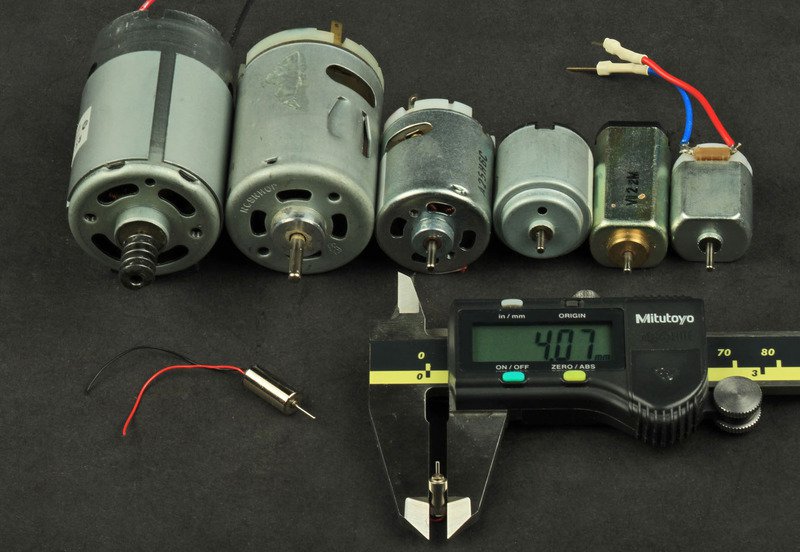 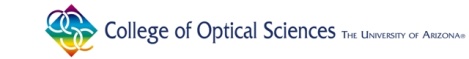 Stepper Motors

 Technical Details   :   	
	• DC motors that move in discrete steps
	• controlled by supplying pulses of current at a fixed DC voltage

Applications   :   	
	• 3D printers
	• CNC machines
	• Printers

”Pluses/Minuses”   :    
	+  Precise, repeatable positioning
	+  Precise speed control
	+  Excellent low-speed torque
	+  Excellent ‘holding torque’ to maintain position
	-  Low electrical efficiency
	-  Subject to “missed steps”
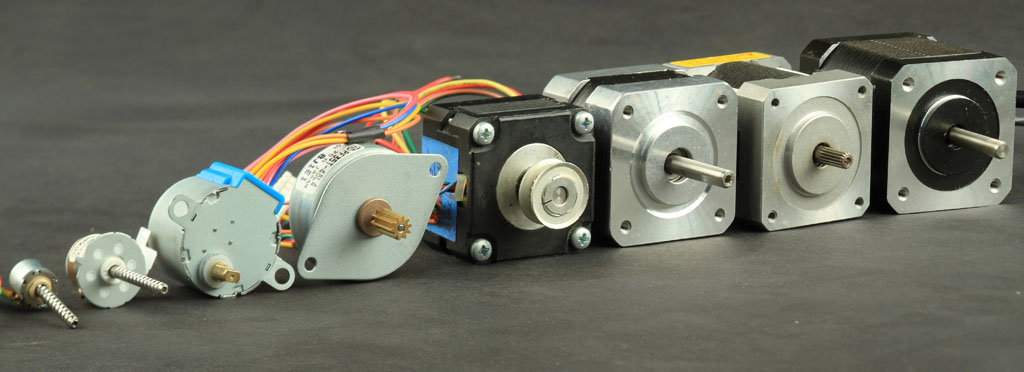 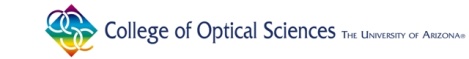 Stepper Motors

 Technical Details   :   	
	• How they’re made
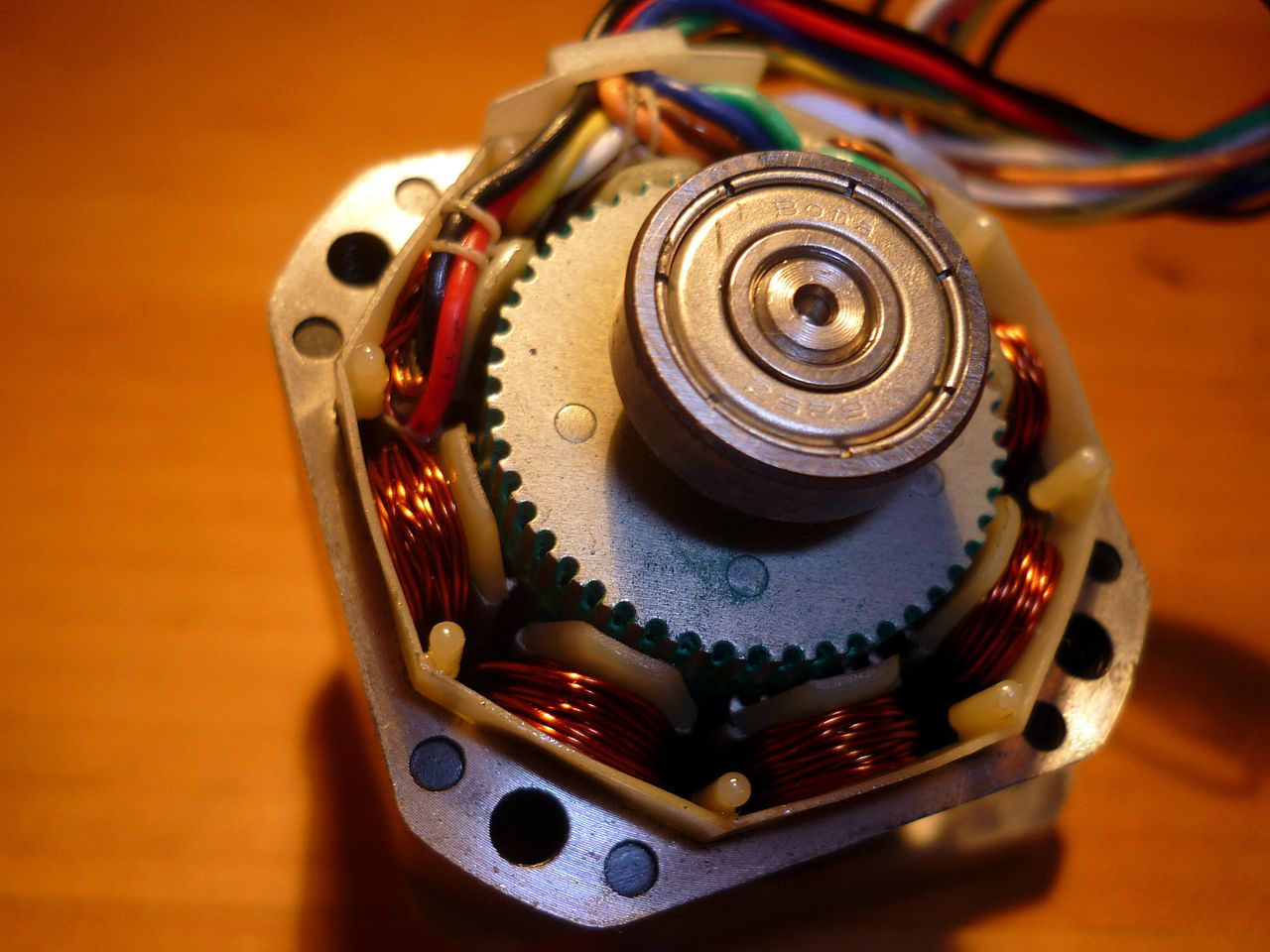 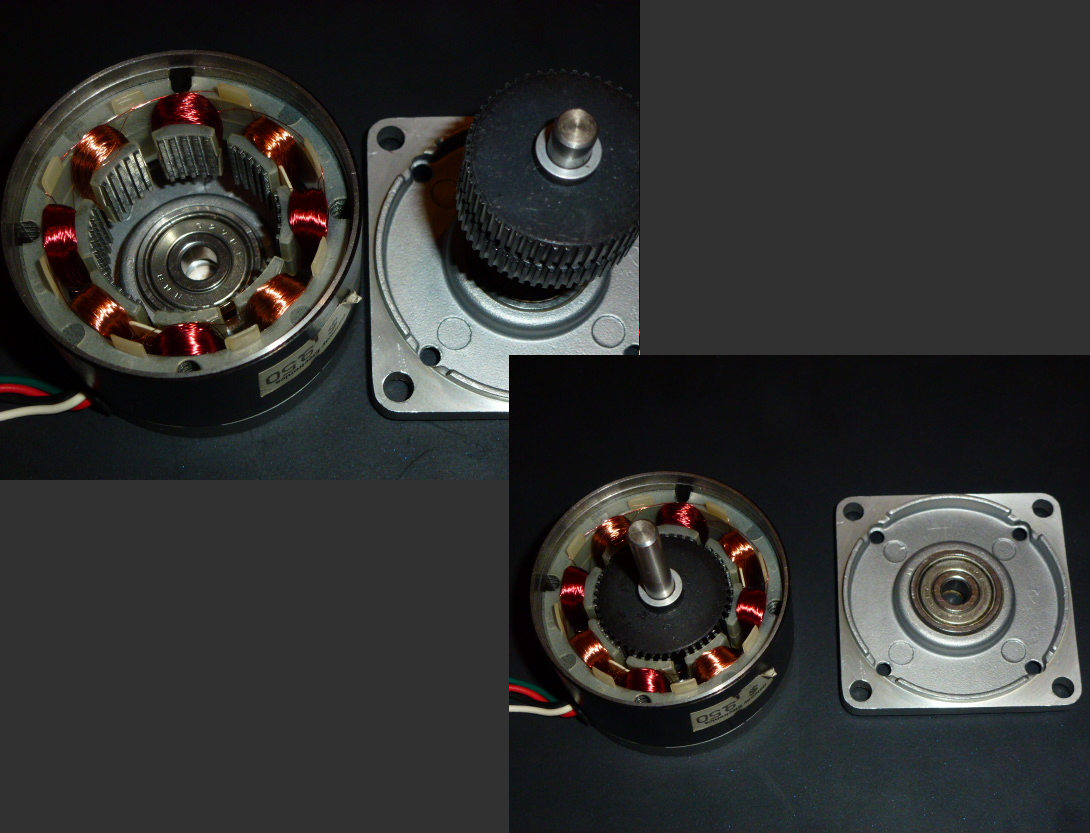 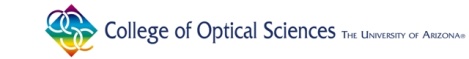 Stepper Motors

 Technical Details   :   	
	• NEMA case sizes
	- spec’d in 0.1”
	- NEMA-17 case dia. = 1.7”
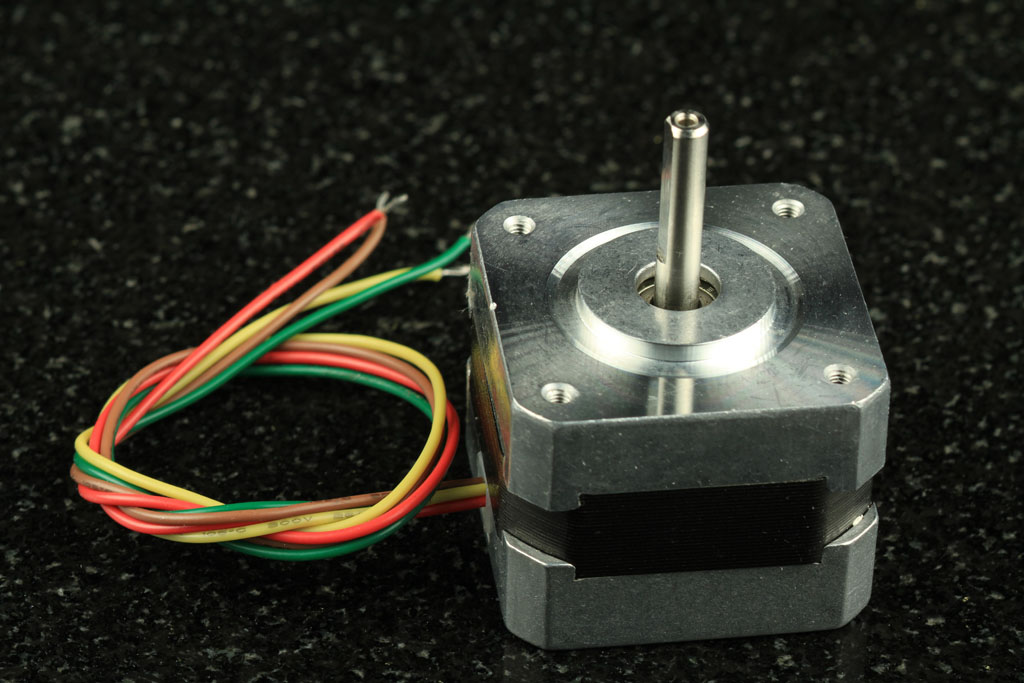 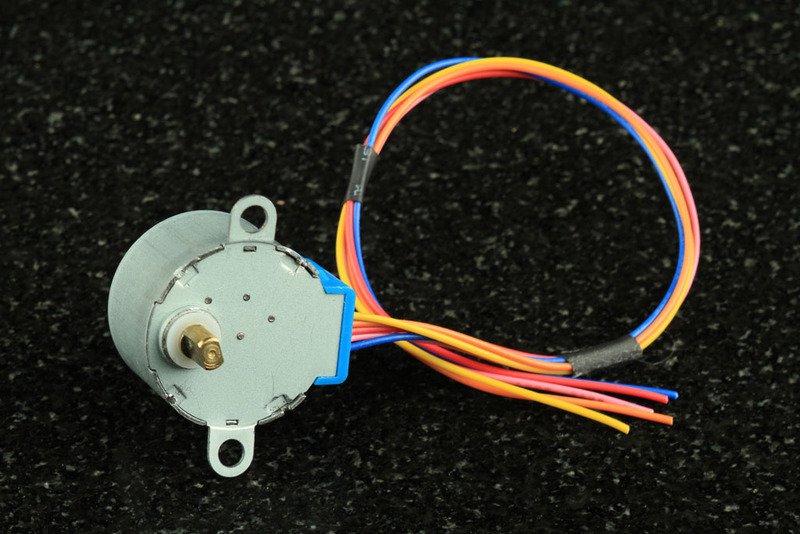 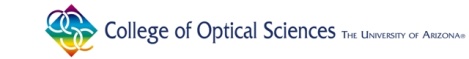 Stepper Motors

 Technical Details   :   	
	• Unipolar motor in action
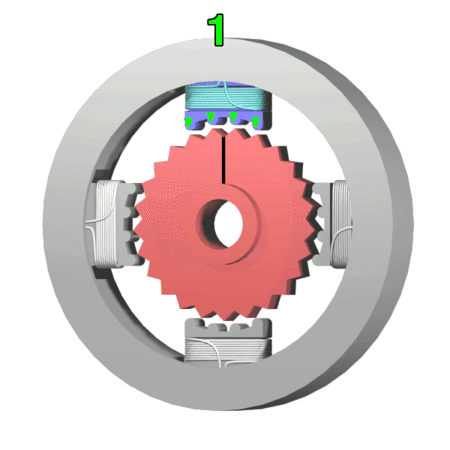 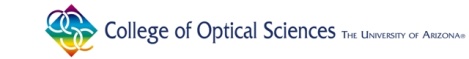 Stepper Motors

 Technical Details   :   	
	• How they’re wired—Unipolar vs. Bipolar
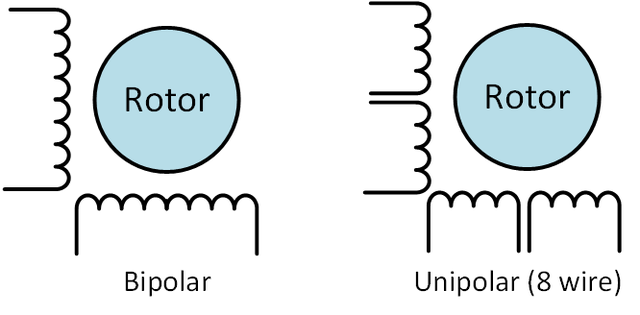 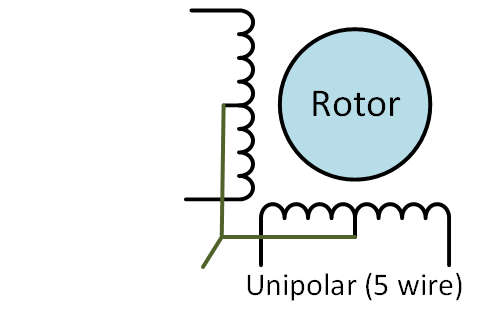 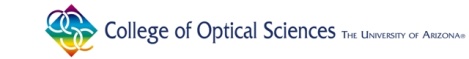 Servo Motors 

 Technical Details   :   	Servo Motors
	• controlled with a PWM digital signal
		- programmed with a simple digital.Write(pin#, PWM_value); command
		- timing completely taken care of by 
		  electronics inside of the servo


”Pluses/Minuses”   :     	Servo Motors

	+  “hobby” servos readily-available
	+  $DIRT-CHEAP (e.g. $5 - $15)
	+  ”free”—no shield needed
	+  servo motors inherently provide ‘positive-feedback’ on their angular position
		(stepper motors do not)
	-  prone to noise and “jitter”
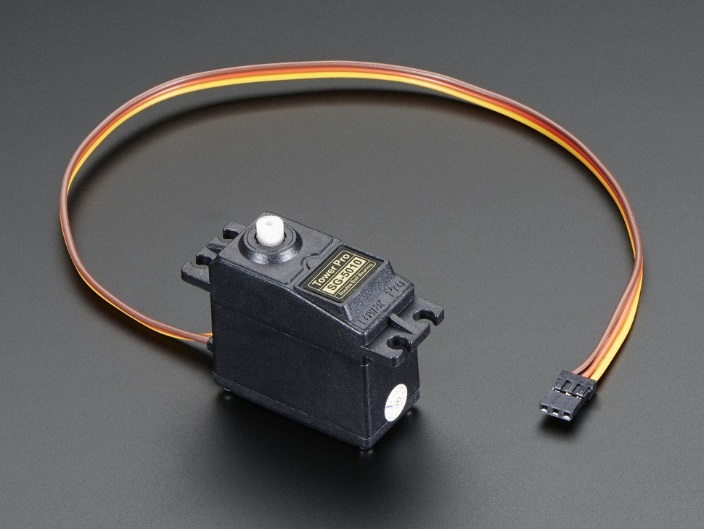 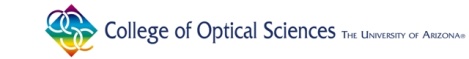 Servo Motors 

 Technical Details   :   	Servo Motors
	• controlled with a PWM digital signal
		- programmed with a simple digital.Write(pin#, PWM_value); command
		- timing completely taken care of by 
		  electronics inside of the servo
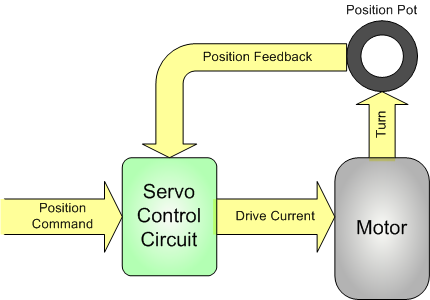 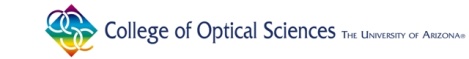